Oh Holy Night
Song ID: 0000
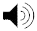 Intro
C
C
C
O’ holy night the stars are brightly shining;
Verse 1
C
C
F
O’ holy night the stars are brightly shining;
C
G
C
It is the night of our dear Savior’s birth
C
F
C
C7
Long lay the world in sin and error pining
Em
B7
Em
Till he appeared and the soul felt its worth
G7
C
A thrill of hope,  the weary world rejoices,
G7
C
For yonder breaks a new and glorious morn
Chorus 1
Am
Dm
Am
Em
Fall on your knees         Oh hear the angel voices
C
G7
C
F
C
G7
C
Oh  ni - ght,   divine,     Oh night       when Christ was born
G
G7
C
Dm
C
C
G7
Oh night,       divine……   Oh night,  divine
Verse 2
C
C
F
Led b the light of  faith serenely beaming,
C
G
C
With glowing hearts by His cradle we stand.
C
C
F
C7
Over the world a star is sweetly gleaming,
Em
Em
B7
Now come the wise men from out of the Orient land
G7
C
The King of Kings lay thus in lowly manger;
G7
C
In all our trial    born to be our friend
Chorus 2
Am
Dm
Am
Em
He knows our need, our weakness never lasting
C
G7
C
C
F
G7
C
Behold your King:      Before    Him lowly  bend!
G
G7
C
Dm
C
G7
C
Behold your King:      Before    Him lowly  bend!
Verse 3
C
F
C
Truly He taught us to love one another;
C
C
G
His law is love and His gospel is peace.
C
C
C7
F
Chains shall He break for every man is our brother;
Em
B7
Em
And in His name all oppression shall cease.
G7
C
Sweet hymns of joy in grateful chorus raise we
G7
C
Let all within us praise His Holy Name
Chorus 3
Am
Dm
Em
Am
Christ is the Lord!       O praise His Name forever,
C
G7
G7
C
F
C
C
His Power and glory     evermore proclaim
G
G7
C
G7
C
Dm
C
His Po-wer  and glo-ry     evermore proclaim
Close
Am
Dm
Am
Em
Fall on your knees         Oh hear the angel voices
C
G7
C
C
G7
C
F
Oh  ni - ght,   divine,     Oh night       when Christ was born
G
G7
C
Dm
C
C
G7
Oh night,       divine……   Oh night,  divine